ENVIRONMENTAL & UTILITY SERVICES2016-2017 Proposed Operating BudgetOUTCOMES:
Reliable Utility Infrastructure
Healthy Streams, Rivers, Marsh, and Bay
“Clean and Sustainable” Air, Land, and Energy
Safe, Reliable, and Sufficient Water Supply
2016-2017 Budget Study Sessions
ENVIRONMENTAL & UTILITY SERVICES
Transportation
Sanitary Sewer Maintenance
Storm Sewer Management

Public Works
Sewer Condition, Capacity, and Asset Management
Environmental Services
Natural and Energy Resources Protection
Potable Water Delivery
Recycled Water Management
Recycling and Garbage Services
Stormwater Management
Wastewater Management
ENVIRONMENTAL AND UTILITY SERVICES                           2
2016-2017 Budget Study Sessions
CSA Expected Service Delivery
Build, Operate, and Maintain the City’s Utilities Reliably and Safely

Promote Pollution Prevention, Water Quality, and Habitat Protection

Oversee Programs to Maximize Solid Waste Diversion from Landfills

Increase Efficiency and Expand the City’s Illegal Dumping Response Efforts
ENVIRONMENTAL AND UTILITY SERVICES                          3
2016-2017 Budget Study Sessions
Proposed Budget Actions
*	Staff anticipates returning to City Council no later than fall 2016 with additional recommendations related to water rates.
**	Average rate based on meter charge and consumption, which will vary by volume.
ENVIRONMENTAL & UTILITY SERVICES		         4
2016-2017 Budget Study Sessions
Proposed Budget Actions
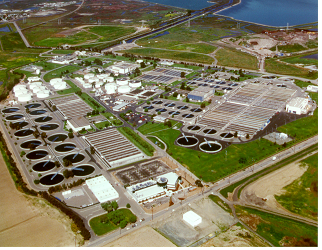 Illegal Dumping Response and Prevention
Neighborhood-Led Beautification Days
Large Item Collections
Sorting of Residential Solid Waste (Third Phase)
Wastewater Facility Staffing
Sanitary Sewer Repairs
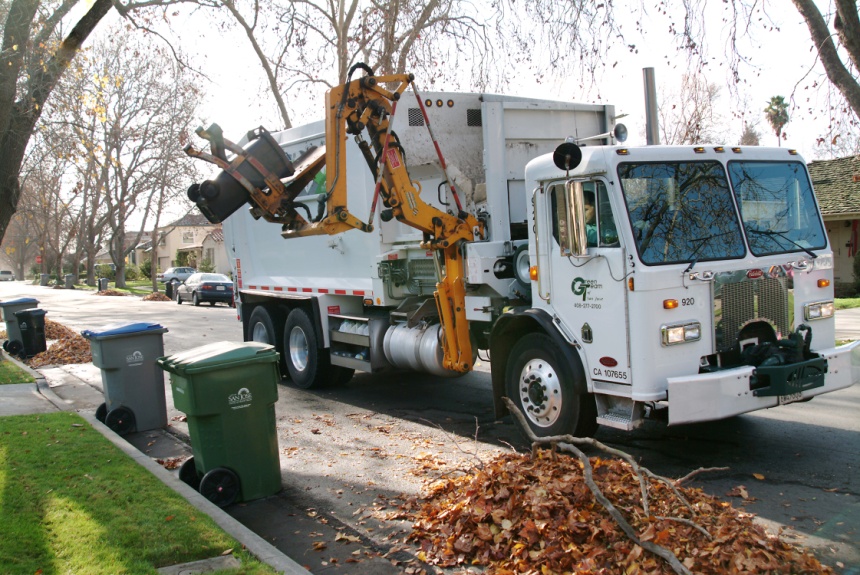 ENVIRONMENTAL & UTILITY SERVICES		         5
2016-2017 Budget Study Sessions
CSA Workplan Highlights
Sanitary Sewer Program
SSO Reduction, Sewer Repair & Rehabilitation, CIP Delivery
Storm Sewer Program 
Master Plan, Long-Term Trash Load Reduction 
Solid Waste Management
Advance Zero Waste Goals, Illegal Dumping
   Wastewater Management
Plant CIP Delivery, Recycled Water Program
ENVIRONMENTAL & UTILITY SERVICES		       6
2016-2017 Budget Study Sessions
Summary
Lead City-wide Illegal Dumping Response

Rebuild and Revitalize the Wastewater Facility

Continue to Address Sanitary Sewer System Capital Investment Needs

Focus on Reducing Sanitary Sewer Repair Backlog and SSOs

Complete Storm Sewer Master Plan
ENVIRONMENTAL & UTILITY SERVICES		      7
2016-2017 Budget Study Sessions
ENVIRONMENTAL & UTILITY SERVICES2016-2017 Proposed Operating BudgetOUTCOMES:
Reliable Utility Infrastructure
Healthy Streams, Rivers, Marsh, and Bay
“Clean and Sustainable” Air, Land, and Energy
Safe, Reliable, and Sufficient Water Supply
2016-2017 Budget Study Sessions